LUYỆN TẬP
Bài 1: Tính nhẩm
a)
63
42
49
7 x 8 =
56
7 x 9 =
7 x 6 =
7 x 7 =
9
7
8
6
56 : 7 =
63 : 7 =
42 : 7 =
49 : 7 =
4
10
b)
70 : 7 =
28 : 7 =
30 : 6 =
5
9
18 : 2 =
9
63 : 7 =
9
7
7
35 : 5 =
27: 3 =
42 : 6 =
2
14 : 7 =
5
8
6
35 : 7 =
56 : 7 =
42 : 7 =
LUYỆN TẬP
N
Bài 2:Tính
7
7
7
7
7
7
6
5
28
42
35
21
14
49
42
25
14
35
28
21
3
2
4
5
0
0
0
0
49
25
42
42
5
7
6
7
0
0
0
0
LUYỆN TẬP
V
Bài 3: Cô giáo chia 35 học sinh thành các   nhóm, mỗi nhóm có 7 học sinh. Hỏi chia
 được bao nhiêu nhóm?
Tóm tắt:
Bài giải:
35 học sinh
7
Cô giáo chia được số nhóm là:
        35 : 7 = 5 (nhóm)
                 Đáp số: 5 nhóm.
? nhóm
LUYỆN TẬP
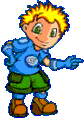 Bài 4: Tìm       số con mèo trong mỗi hình sau:
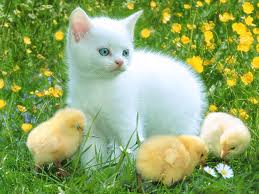 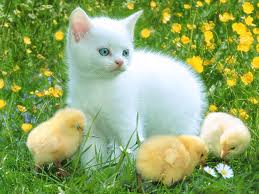 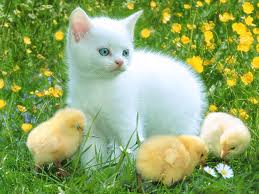 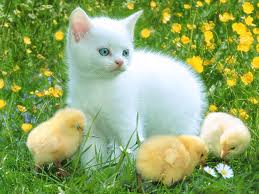 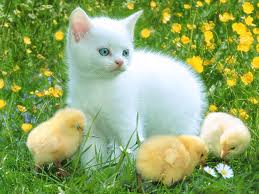 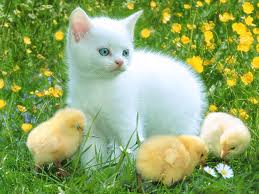 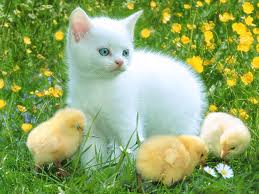 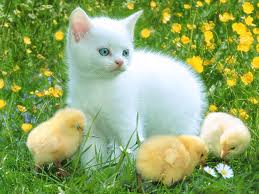 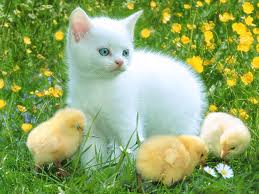 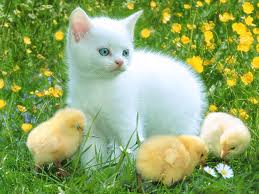 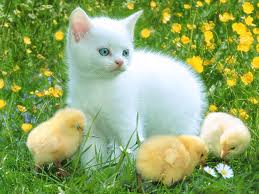 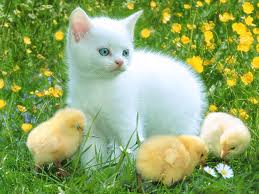 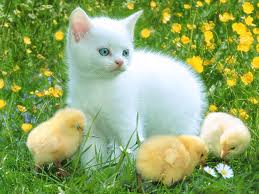 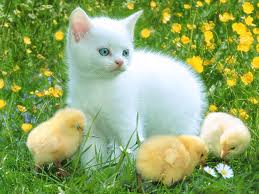 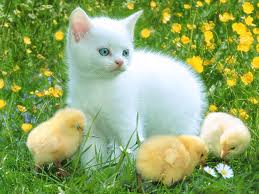 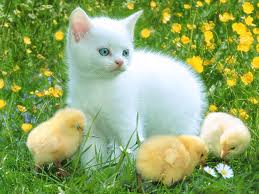 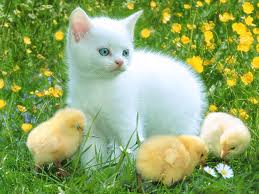 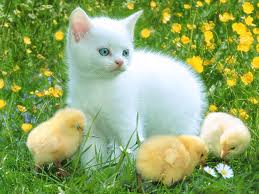 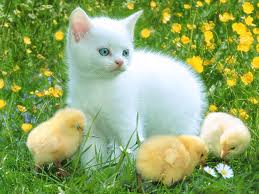 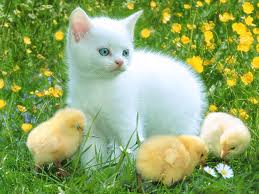 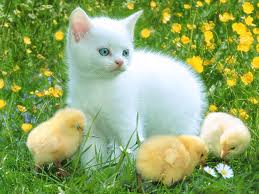 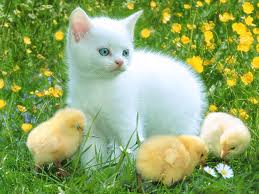 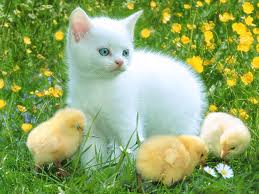 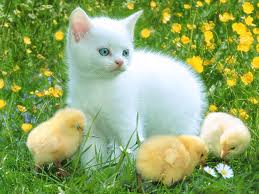 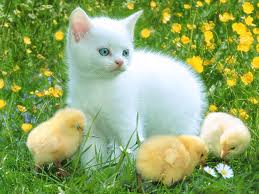 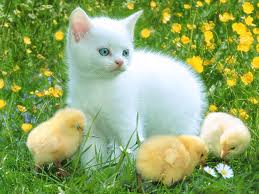 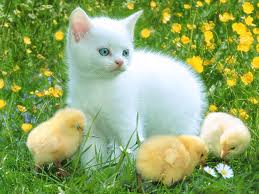 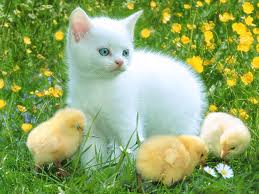 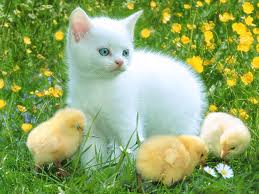 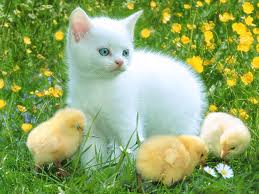 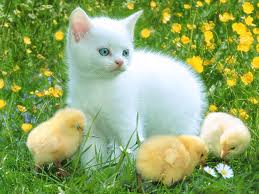 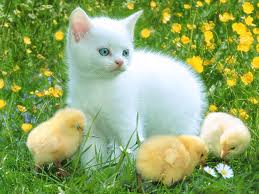 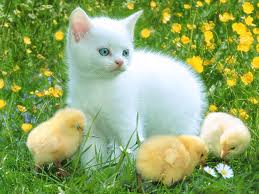 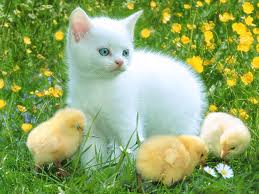 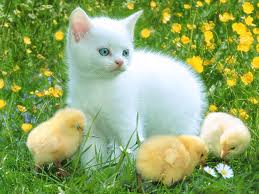 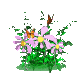 1
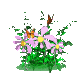 7